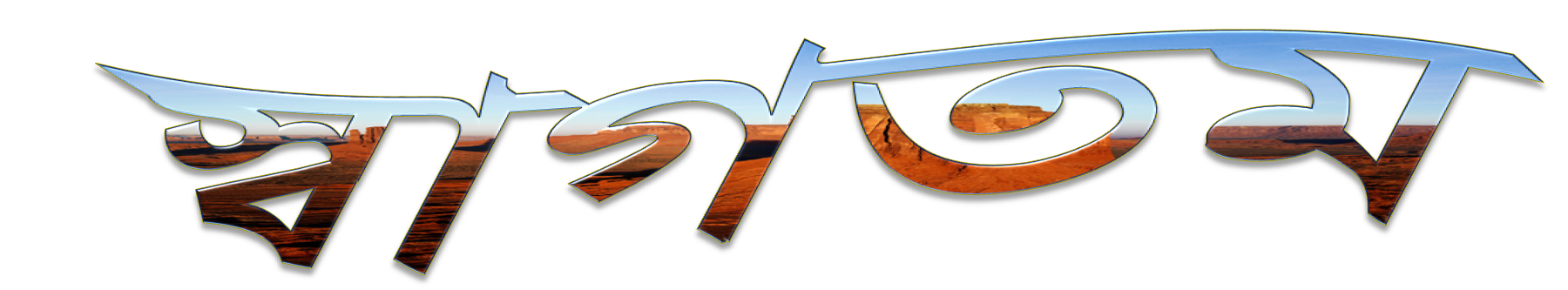 শিক্ষক পরিচিতি
মোঃ হাবিবুর রহমান 
সহকারী শিক্ষক (গণিত)
সাতগাঁও উচ্চ বিদ্যালয় 
মোবাইলঃ  ১০৭১২৩০৩১৪৮
পাঠ পরিচিত
নবম  শ্রেণি
উচ্চতর গনিত
প্রথম অধ্যায়
এই পাঠ শেষে শিক্ষার্থীরা-
১। অন্বয় ও ফাংশন কি তা ব্যাখ্যা করতে পারবে।
২। ফাংশনের ডোমেন ও রেঞ্জ নির্ণয় করতে পারবে।
পাঠ শিরোনাম
উচ্চতর গনিত
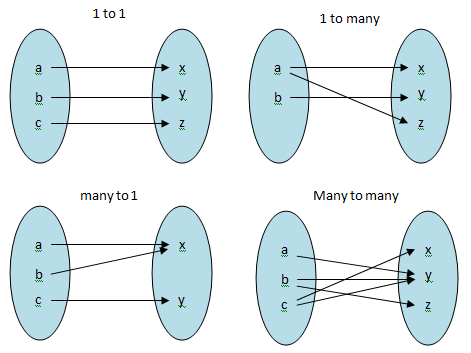 অন্বয় 
ও
 ফাংশন
অন্বয় ও ফাংশন
কার্তেসীয় গুনজ
অন্বয়
ফাংশন
শর্ত আরোপ
শর্ত আরোপ
অন্বয়
কার্তেসীয় গুনজ
ফাংশন
অন্বয় ও ফাংশন
কার্তেসীয় গুনজ
{ 1, 2 }
ডোমেন  =
{ 1, 4 }
রেঞ্জ   =
= { (1, 1) (1, 4), (1, 9), (2,1) , (2, 4), (2, 9) }
কো-ডোমেন  =
?
x
y
অন্বয় ও ফাংশন
আম গাছ
আম
আম গাছ
আম
আম গাছ
আম গাছ
আম
আম
L
F
H
G
L
F1
F2
G
L
F
H
L
F
H
G
ফাংশন
ফাংশন
ফাংশন
ফাংশন নয়
আম গাছ
আম
L
F
H
ফাংশন নয়
অন্বয় ও ফাংশন
A
B
1
2
3
রেঞ্জ
কো-ডোমেন
{ 1, 2, 3 }
ডোমেন  =
{ 3, 5, 7 }
রেঞ্জ   =
{ 3, 5, 7, 9 }
কো-ডোমেন  =
এক-এক ফাংশন
যদি কোন ফাংশনের ডোমেনের ভিন্ন ভিন্ন সদস্যের প্রতিচ্ছবি ভিন্ন ভিন্ন হয় তবে  ফাংশনটি এক- এক ফাংশন
A
B
A
B
A
B
1
3
5
7
1
2
3
4
1
2
3
এক-এক ফাংশন
এক-এক ফাংশন নয়
এক-এক ফাংশন
সার্বিক ফাংশন বা অনটু ফাংশন
কোন ফাংশন সার্বিক বা অনটু হবে যদি ফাংশনটির  রেঞ্জ তার কো-ডোমেন এর সমান হয়।
A
B
A
B
1
2
3
1
2
3
4
সার্বিক ফাংশন
এক-এক কিন্তু সার্বিক ফাংশন নয়
রেঞ্জ = {3, 5, 7, 9}
রেঞ্জ = {3, 5, 7, 9}
কো-ডোমেন = {3, 5, 7, 9}
কো-ডোমেন = {3, 5, 7, 9}
এক- এক ও সার্বিক ফাংশন
A
B
Solv:
-2
-1
0
1
2
যেহেতু , ডোমেনের ভিন্ন ভিন্ন সদস্যের প্রতিচ্ছবি ভিন্ন ভিন্ন তাই ফাংশনটি এক- এক
যেহেতু , ফাংশনটির রেঞ্জ = ফাংশনটির কো- ডোমেন  সুতরাং , ফাংশনটি  অনটু বা সার্বিক ।
এক- এক ও সার্বিক ফাংশন
Solv:
যেহেতু , ডোমেনের ভিন্ন ভিন্ন সদস্যের প্রতিচ্ছবি ভিন্ন ভিন্ন তাই ফাংশনটি এক- এক
বাড়ির কাজঃ
ধন্যবাদ